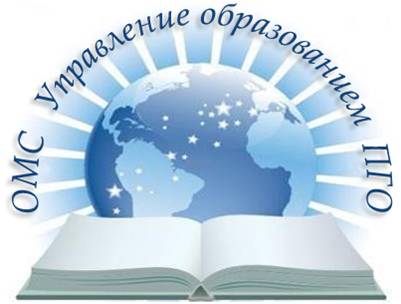 письмо МОиМП СО от 23.10.2020 г. № 02-01-81/12131 «Об организации проведения традиционных осенних каникул»
Согласно годовым календарным графикам осенние каникулы пройдут:
26 октября - 4 ноября 2020 года (10 дней) –                                               в ОУ №18, с.Мраморское

 28 октября - 4 ноября 2020 года (7 дней) –                                                                   в ОУ с.К.брод

2 - 8 ноября 2020 года (7 дней)  - в 15 школах.
Увеличить число каникулярных дней до 10
Задача – разобщить общение, свести контакты до минимума
Дополнительные дни:
День здоровья
День самоподготовки
День работы над проектом
День домашнего чтения
День безопасности
Домашняя контрольная работа
и другие
ФОРМЫ  ОТЛИЧНЫЕ ОТ     УРОЧНОЙ!
29,30,31 октября
5,6,7 ноября
28 октября – последний учебный день 
(классный час, урок здоровья, инструктажи по правилам поведения)
В дни школьных каникул
Запрещены очные массовые мероприятия с участием школьников и педагогов 
Перевод деятельности педагогических работников в удаленный формат с использованием дистанционных технологий (анализ результатов ВПР, ДКР, корректировка программ, составление планов индивидуальной работы с «группой риска»)
Работа  учреждений дополнительного образования в период с 28.10.2020 г. по 8.11.2020 г.   только с использованием дистанционных технологий и электронного обучения
Проведение  санитарной обработки зданий общеобразовательных организаций
Приказ об особом режиме школы 29-31 октября
Информирование родителей ( с какой целью, на какой период, ответственность родителей за жизнь и здоровье детей)
Информирование учителей (формат занятий с детьмив дополнительные и каникулярные дни, содержание работы учителя на «удалёнке», содержание работы классного руководителя)
Инструктирование детей о правилах безопасного поведения